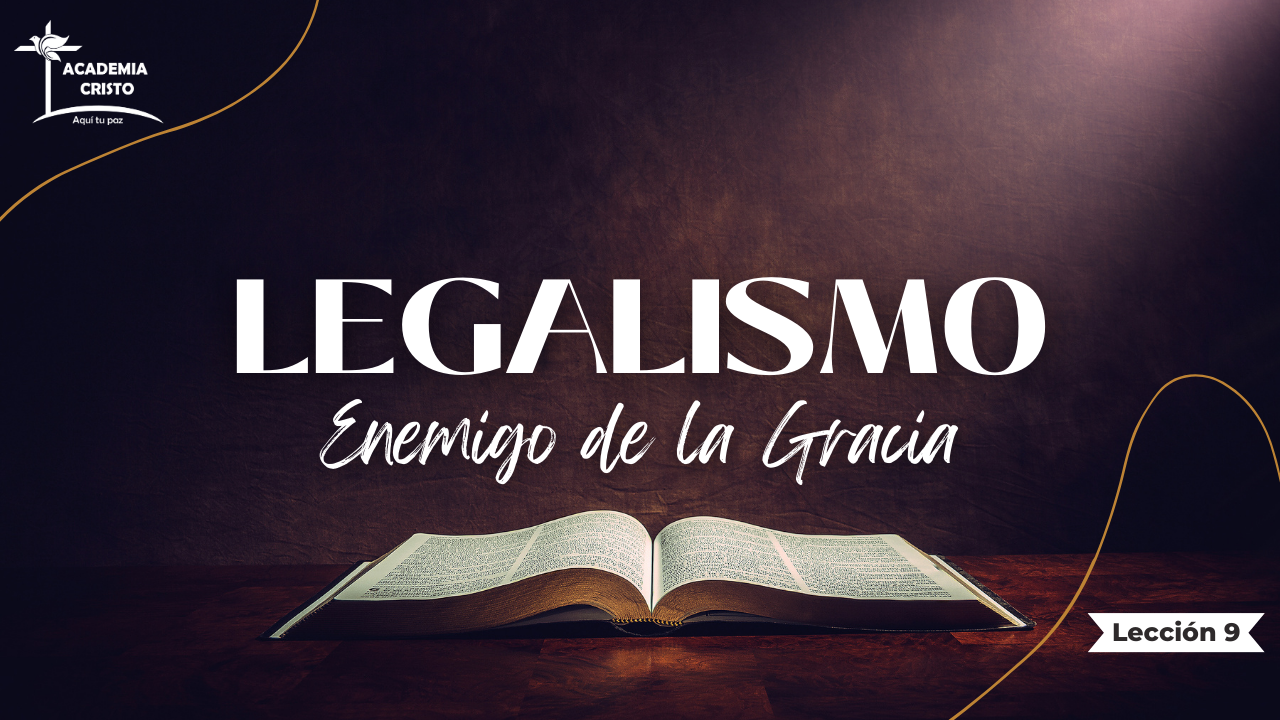 [Speaker Notes: BIENVENIDA Y ORACIÓN (10 minutos)
Da a los estudiantes una calurosa bienvenida y tome unos minutos para conocerlos y ellos a ti.  Si hay demasiados estudiantes, se puede pedirlos compartir saludos en el chat. Después de los saludos personales, se puede compartir una bienvenida breve a Lección 9. 

Sean bienvenidos a Lección 9 de “Legalismo: Enemigo de la gracia”, nuestra última lección. Deseo agradecer primero a Dios por la oportunidad de estudiar junto a ustedes y también agradecerles a ustedes por sus esfuerzos para llevar adelante el presente curso. Hoy estudiaremos un aspecto más del Legalismo – la promesa falsa de prosperidad en este mundo – y terminamos recordando y celebrando la victoria que ya tenemos en Cristo y la promesa de la vida eterna y perfecta.]
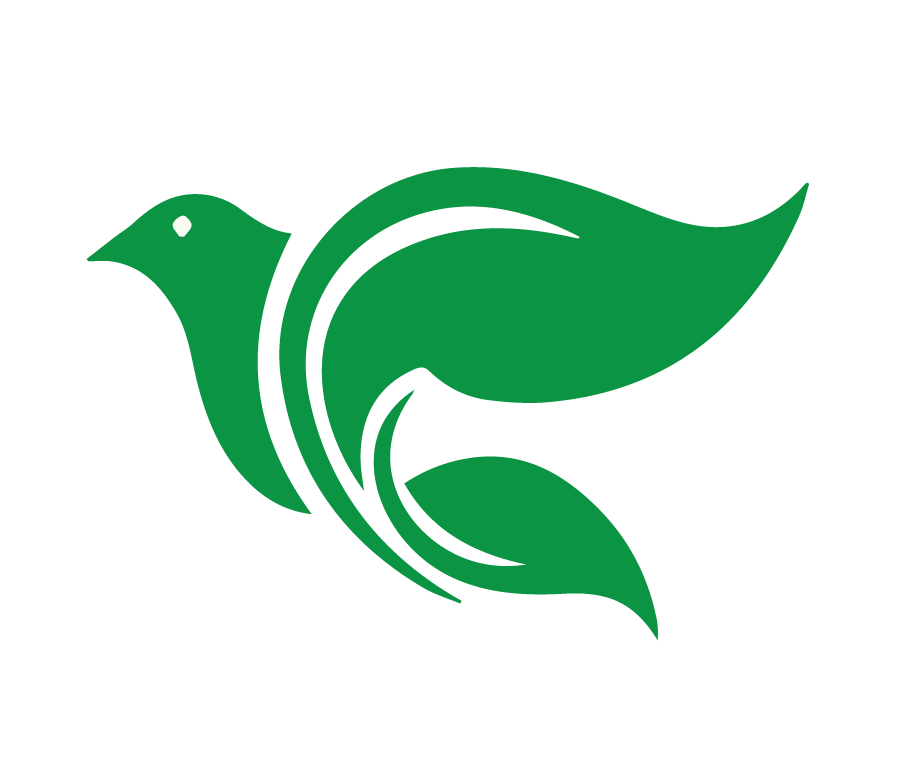 Oración
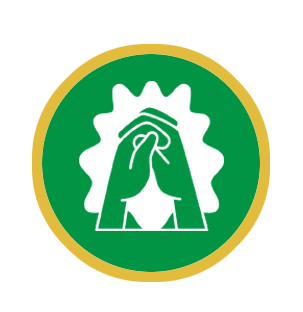 [Speaker Notes: Comience con la siguiente oración (o tu propia):

Señor Dios, Padre celestial, antes que nada, ayúdame a comprender que ya soy rico por mi relación contigo como mi Salvador y con los que me rodean que me aman y cuidan de mí. No permites que caiga en la trampa de la codicia. Dame el don del contentamiento para que, si no pueda tener lo que quiera, querré lo que tengo. En el nombre de Jesús oramos. Amén.]
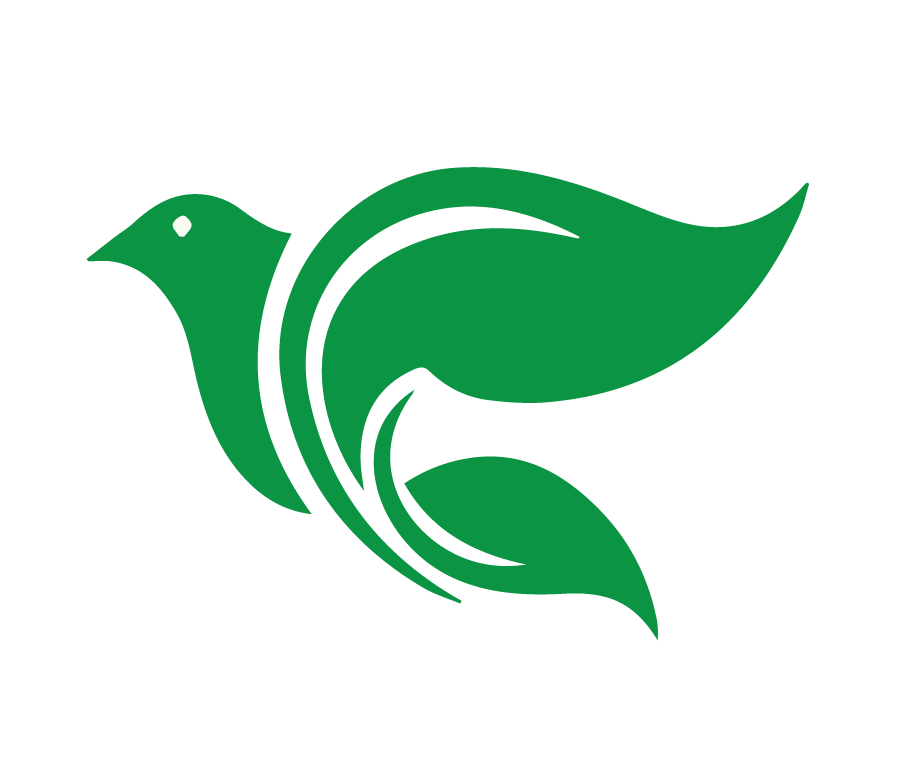 Lección 9
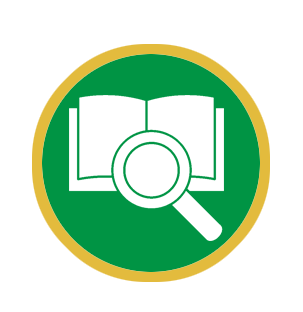 La promesa de una cruz, no de prosperidad terrenal
Mateo 6:19-34; Mateo 16:21-28
Describir la falsa enseñanza del “evangelio de la prosperidad” y por qué es peligroso.
Objetivos de la Lección
Describir ”la teología de la cruz”.
Identificar los pasos para cumplir el Proyecto final con éxito.
[Speaker Notes: OBJETIVOS DE LA LECCIÓN (1 minuto)
Toma un minuto para presentarles los objetivos de la lección.

1.  Describir la falsa enseñanza del “evangelio de la prosperidad” y por qué es peligroso. 
2.  Describir “la teología de la cruz.” 
3.  Identificar los pasos para cumplir el proyecto final con éxito.]
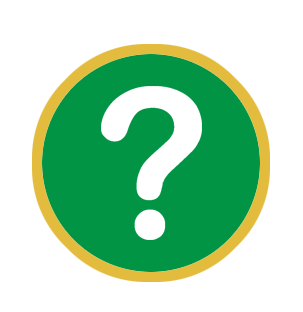 ¿Qué es el evangelio de la prosperidad?
[Speaker Notes: ¿Qué es el evangelio de la prosperidad? Deja que los estudiantes contesten.]
¿Qué es el evangelio de la prosperidad?
El evangelio de la prosperidad
 
Una enseñanza falsa.
Enseña que Dios quiere y promete darnos vidas terrenales exitosas y prósperas, si solo creemos, obedecemos o pedimos lo suficiente.
[Speaker Notes: ¿Qué es el evangelio de la prosperidad? Deja que los estudiantes contesten.

Una enseñanza falsa
Enseña que Dios quiere y promete darnos vidas terrenales exitosas y prósperas, si solo creemos, obedecemos o pedimos lo suficiente. 
Enseña que Dios nos dará lo que pidamos asumiendo que tengamos suficiente fe y estemos viviendo una vida justa.]
Algunos usan mal Santiago 4:2 como prueba para el evangelio de la prosperidad: “No obtienen lo que desean, porque no piden”. 

¿Qué aprendemos del versículo siguiente, Santiago 4:3?
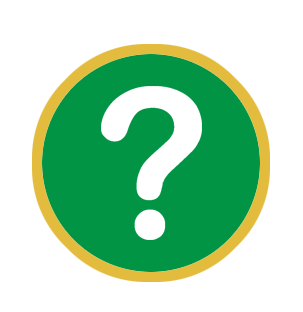 [Speaker Notes: Algunos mal usan Santiago 4:2 como prueba para el evangelio de prosperidad: “No obtienen lo que desean, porque no pidan.” ¿Qué aprendemos del versículo siguiente, Santiago 4:3? Deja que los estudiantes contesten.]
Santiago 4:2
Pero no obtienen lo que desean, porque no piden.
[Speaker Notes: Santiago está escribiendo “a las doce tribus que están en la dispersión (1:1) 
Algunos mal usan un parte pequeño de Santiago 4:2 como prueba para el evangelio de la prosperidad: “Pero no obtienen lo que desean, porque no piden.”]
Santiago 4:1-3
¿De dónde vienen las guerras y las peleas entre ustedes? ¿Acaso no vienen de sus pasiones, las cuales luchan dentro de ustedes mismos? 2 Si ustedes desean algo, y no lo obtienen, entonces matan. Si arden de envidia y no consiguen lo que desean, entonces discuten y luchan. Pero no obtienen lo que desean, porque no piden; 3 y cuando piden algo, no lo reciben porque lo piden con malas intenciones, para gastarlo en sus propios placeres.
[Speaker Notes: Pero, tomamos un momento para leer esta frase en el contexto, y especialmente considerando el versículo inmediatamente después. 

Santiago 4:1-3 ¿De dónde vienen las guerras y las peleas entre ustedes? ¿Acaso no vienen de sus pasiones, las cuales luchan dentro de ustedes mismos? 2 Si ustedes desean algo, y no lo obtienen, entonces matan. Si arden de envidia y no consiguen lo que desean, entonces discuten y luchan. Pero no obtienen lo que desean, porque no piden; 3 y cuando piden algo, no lo reciben porque lo piden con malas intenciones, para gastarlo en sus propios placeres.

Santiago está hablando sobre problemas en las congregaciones que tiene base en una mente egoísta y codiciosa

El contexto indica que no obtenían, no porque no pedían sino porque pedían con la motivación incorrecta y egoísta.]
1 Juan 5:14
14 Y ésta es la confianza que tenemos en él: si pedimos algo según su voluntad, él nos oye.
[Speaker Notes: 1 Juan 5:14 Y ésta es la confianza que tenemos en él: si pedimos algo según su voluntad, él nos oye. Deseamos hacer peticiones con los motivos correctos que corresponden a la voluntad de Dios, lo que es bueno, agradable y perfecto 

Tristemente, iglesias que enseñan a la gente que recibiremos todo lo que pidamos con fe animan el pedir con malas intenciones… en vez de poner primero lo que Dios quiere para mi vida, ponen primera importancia sobre lo que uno quiere para su propia vida. 


Romanos 12:2 Y no adopten las costumbres de este mundo, sino transfórmense por medio de la renovación de su mente, para que comprueben cuál es la voluntad de Dios, lo que es bueno, agradable y perfecto]
El legalismo y el evangelio de la prosperidad
El legalismo exige lo que la Biblia no exige.
El legalismo también promete lo que la Biblia no promete.
Promete prosperidad con tal de que hagamos algo o creamos lo suficiente.
No solo son promesas falsas, sino condiciona las bendiciones de Dios en nuestras obras.
[Speaker Notes: El legalismo y el evangelio de la prosperidad

El legalismo exige lo que la Biblia no exige
El legalismo también promete lo que la Biblia no promete
Promete prosperidad con tal de que hagamos algo o creamos lo suficiente
No solo son promesas falsas, sino condiciona las bendiciones de Dios en nuestras obras]
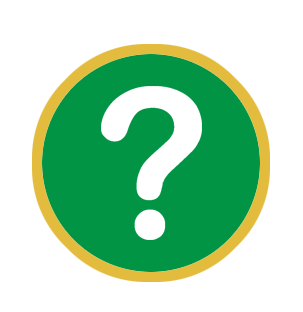 Según Isaías 64:6 todos nuestros “actos de justicia” son como…
[Speaker Notes: Según Isaías 64:6 todos nuestros “actos de justicia” son como… Deja que los estudiantes contesten.]
Isaías 64:6
Todos nosotros estamos llenos de impureza; 
todos nuestros actos de justicia son como un 
trapo lleno de inmundicia. Todos nosotros somos como hojas caídas; ¡nuestras maldades nos arrastran como el viento!
¿Podemos ganar prosperidad de Dios con algo 
que hacemos?
Isaías 64:6 … todos nuestros actos de justicia son como un trapo lleno de inmundicia. 
Nuestras “buenas” obras también merecen el castigo de Dios. 
Solo Cristo nos lava del pecado, a nosotros y a nuestras obras (1 Juan 1:7).
[Speaker Notes: ¿Podemos ganar prosperidad de Dios con algo que hacemos? 
Isaías 64:6 …todos nuestros actos de justicia son como un trapo lleno de inmundicia. 
El hecho es que no existe tal cosa como una buena obra perfectamente realizada ante Dios. No importa cuánto nos esforcemos, ante nuestro perfecto y santo Dios, nuestras “buenas obras” son simplemente “inmundas” en su imperfección.
Nuestras “buenas” obras también merecen el castigo de Dios. 
Solo Cristo nos lava del pecado, a nosotros y a nuestras obras (1 Juan 1:7) 
Es solo a través de la fe en Jesús, que nuestro Salvador “limpia” nuestras obras imperfectas, manchadas y sucias y las hace no solo aceptables para Dios, sino también agradables a Él. 
Un requisito del evangelio de la prosperidad es que tenemos que estar obedeciendo a Dios para prosperar. Prosperidad depende de nuestras obras.


1 Juan 1:7 7 Pero si vivimos en la luz, así como él está en la luz, tenemos comunión unos con otros, y la sangre de Jesús, su Hijo, nos limpia de todo pecado.]
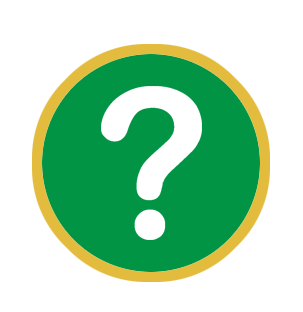 ¿Por qué es llamativo el evangelio de la prosperidad?
¿Por qué es llamativo el evangelio de la prosperidad?
Todas queremos tener una vida feliz, sin problemas.
Dios nos promete tal vida – pero no aquí, sino en la eternidad.
El evangelio de la prosperidad nos trae porque en nuestra naturaleza pecaminosa amamos la prosperidad más que a Dios.
[Speaker Notes: ¿Por qué es llamativo el evangelio de la prosperidad? Deja que los estudiantes contesten.

Todos queremos tener una vida feliz, sin problemas. 
Dios nos promete tal vida – pero no aquí, sino en la eternidad
El evangelio de la prosperidad nos trae porque en nuestra naturaleza pecaminosa amamos la prosperidad más que a Dios. 
¿Por qué amamos más la prosperidad que a Dios? Lo convertimos en nuestro Dios. “Si solo tuviera…” Más dinero, mejor salud, más estabilidad en mi familia… entonces, estaría contento, seguro. ¡En vez de hallar nuestra seguridad y nuestro contentamiento en Dios!]
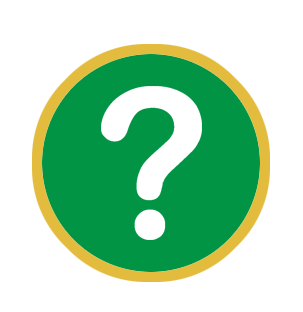 ¿Cuáles son los peligros del evangelio de la prosperidad?
¿Cuáles son los peligros del evangelio de 
la prosperidad?
Mateo 6:19-2 
No acumulen ustedes tesoros en la tierra, donde la polilla y el óxido corroen, y donde los ladrones minan y hurtan. Por el contrario, acumulen tesoros en el cielo, donde ni la polilla ni el óxido corroen, y donde los ladrones no minan ni hurtan. Pues donde esté tu tesoro, allí estará también tu corazón.
[Speaker Notes: ¿Cuáles son los peligros del evangelio de la prosperidad? 

Mateo 6:19-2 No acumulen ustedes tesoros en la tierra, donde la polila y el óxido corroen, y donde los ladrones minan y hurtan. Por el contrario, acumulen tesoros en el cielo, donde ni la polilla ni el óxido corroen, y donde los ladrones no minan ni hurtan. Pues donde esté tu tesoro, allí estará también tu corazón. 
En términos generales, el evangelio de la prosperidad es peligroso porque se enfoca en las cosas “aquí abajo” (las terrenales) cuando, como cristianos, debemos enfocarnos en las cosas de arriba – el cielo es nuestro hogar.]
¿Cuáles son los peligros del evangelio de 
la prosperidad?
Mateo 6:24
Nadie puede servir a dos amos, pues odiará a uno y amará al otro, o estimará a uno y menospreciará al otro. Ustedes no pueden servir a Dios y a las riquezas.
[Speaker Notes: Mateo 6:24 Nadie puede servir a dos amos, pues odiará a uno y amará al otro, o estimará a uno y menospreciará al otro. Ustedes no pueden servir a Dios y a las riquezas. 
El tener dinero o riqueza no es malo en sí. 
El amor al dinero es la raíz del mal (1 Timoteo 6:10). 
Sin embargo, el no permitir que la riqueza sea el enfoque principal de su vida suele ser más fácil decirlo que hacerlo. 
Desafortunadamente, muchas personas que tienen dinero terminan tan enfocadas en lo que tienen que olvidan a Dios el Dador.]
¿Cuáles son los peligros del evangelio de 
la prosperidad?
Mateo 6:33
Busquen primeramente el reino de Dios y su justicia, y todas estas cosas les serán añadidas.
[Speaker Notes: Mateo 6:33 Busquen primeramente el reino de Dios y su justicia, y todas estas cosas les serán añadidas. 
Como cristianos, queremos buscar primero el reino de Dios y su justicia debe ser nuestra meta más alta. El evangelio de la prosperidad suele buscar éxito ante los ojos del mundo en vez de Dios. 
Como cristianos, nuestra confianza para el pan de cada día (las necesidades de nuestra vida terrenal), debe ser en el Señor. El evangelio de la prosperidad puede llevar a las personas a confiar en sus posesiones para su pan de cada día. 
Mateo 6: Abusado por legalistas. ¡Así que busquen a Dios, para enriquecerse! Pero eso no es buscar el reino de Dios y su justicia; es buscar manipular a Dios para conseguir “todas estas cosas.” El verdadero consuelo de este versículo: Ponga de primera prioridad tu vida espiritual. Dios se encargará. Dios se encargará de todas tus necesidades.]
¿Hay bendiciones terrenales en el vivir 
una vida cristiana?
Efesios 6:2-3 Honra a tu padre y a tu madre, que es el primer mandamiento con promesa; para que te vaya bien, y tengas una larga vida sobre la tierra. 

2 Corintios 9:6 Pero recuerden esto: El que poco siembra, poco cosecha; y el que mucho siembra, mucho cosecha.
¿Hay bendiciones terrenales en el vivir 
una vida cristiana?
Las bendiciones que tenemos son por pura gracia, no por nuestras obras. 
El secreto es recordar nuestras prioridades.
Cuando buscamos primero bendiciones terrenales, obedecemos por amor a la prosperidad. 
Cuando buscamos a Dios a su justicia, las bendiciones siguen – no por nuestras obras, sino porque dios es generoso y misericordioso.
[Speaker Notes: ¿Hay bendiciones terrenales en el vivir una vida cristiana? 
¡Si! 
Efesios 6:2-3 Honra a tu padre y a tu madre, que es el primer mandamiento con promesa; para que te vaya bien, y tengas una larga vida sobre la tierra. 
2 Corintios 9:6 Pero recuerden esto: El que poco siembra, poco cosecha; y el que mucho siembra, mucho cosecha. 
Estas bendiciones son por pura gracia, no por nuestras obras. 
El secreto es recordar nuestras prioridades
Cuando buscamos primero bendiciones terrenales (prosperidad), cometemos idolatría. Obedecemos por amor a la prosperidad, no por amor a Dios. 
Cuando buscamos a Dios a su justicia, las bendiciones siguen – no por nuestras obras, sino porque Dios es generoso y misericordioso.]
Colosenses 3:1-4
3 Puesto que ustedes ya han resucitado con Cristo, busquen las cosas de arriba, donde está Cristo sentado a la derecha de Dios. 2 Pongan la mira en las cosas del cielo, y no en las de la tierra. 3 Porque ustedes ya han muerto, y su vida está escondida con Cristo en Dios. 4 Cuando Cristo, que es la vida de ustedes, se manifieste, entonces también ustedes serán manifestados con él en gloria.
[Speaker Notes: Colosenses 3:1-4 3 Puesto que ustedes ya han resucitado con Cristo, busquen las cosas de arriba, donde está Cristo sentado a la derecha de Dios. 2 Pongan la mira en las cosas del cielo, y no en las de la tierra. 3 Porque ustedes ya han muerto, y su vida está escondida con Cristo en Dios. 4 Cuando Cristo, que es la vida de ustedes, se manifieste, entonces también ustedes serán manifestados con él en gloria.

Confiamos en Cristo como nuestro Señor y Salvador y no como nuestro asesor financiero. 
Aprendemos a estar satisfechos en toda circunstancia porque tenemos algo más valioso que todas las riquezas del mundo. 
¿Cuál es la recompensa para aquellos que ponen su fe en los méritos de Cristo? Apocalipsis 2:10 Tú sé fiel hasta la muerte, y yo te daré la corona de la vida]
Describir la falsa enseñanza del “evangelio de la prosperidad” y por qué es peligroso.
Objetivos de la Lección
Describir “la teología de la cruz”.
Identificar los pasos para cumplir el Proyecto final con éxito.
[Speaker Notes: OBJETIVOS DE LA LECCIÓN (1 minuto)
Toma un minuto para presentarles los objetivos de la lección.

1.  Describir la falsa enseñanza del “evangelio de la prosperidad” y por qué es peligroso. 
2.  Describir “la teología de la cruz.” 
3.  Identificar los pasos para cumplir el proyecto final con éxito.]
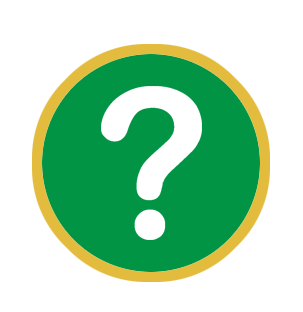 Lea Mateo 16:21-28

¿Qué significan las palabras de Jesús sobre cargar nuestra cruz?
[Speaker Notes: Lea Mateo 16:21-28 ¿Qué significan las palabras de Jesús sobre cargar nuestra cruz? Deja que los estudiantes contesten.]
¿Qué significan las palabras de Jesús sobre cargar nuestra cruz?
Si alguno quiere seguirme, niéguese a sí mismo, tome su cruz, y sígame. 
NO refiere a cualquier sufrimiento.
Es cualquier sufrimiento que experimentamos por causa de nuestra fe en Cristo. 
Incluye el sufrimiento de la lucha interna contra “yo” pecaminoso: “Negarse a sí mismo”.
[Speaker Notes: Lea Mateo 16:21-28 ¿Qué significan las palabras de Jesús sobre cargar nuestra cruz? Deja que los estudiantes contesten.

NO refiere a cualquier sufrimiento
Es cualquier sufrimiento que experimentamos por causa de nuestra fe en Cristo. 
Incluye el sufrimiento de la lucha interna contra “yo” pecaminoso: “Negarse a sí mismo.”]
¿Qué significan las palabras de Jesús sobre cargar nuestra cruz?
Jesús no promete una vida próspera aquí. Nos la promete allá, en la eternidad. 
Aquí cargamos nuestra cruz con gozo, esperando con ansias la vida eterna. 
En ese sentido, nuestras vidas imitan a Jesús. ¿Tuvo una vida terrenal repleta con riqueza, éxito y popularidad? No. 
Jesús nos dará la fortaleza para llevar la cruz.
[Speaker Notes: El punto: Jesús no promete una vida próspera aquí. Nos la promete allá, en la eternidad. Aquí cargamos nuestra cruz con gozo, esperando con ansias la vida eterna. 
En ese sentido, nuestras vidas imitan la de Jesús. ¿Tuvo una vida terrenal repleta con riqueza, éxito, y popularidad? No. 
Jesús nos dará la fortaleza para llevar la cruz y la usará para aumentar nuestro aprecio por la cruz que él llevo por nosotros. Nuestros sufrimientos nunca tienen mérito, pero pueden ser muy beneficiosos. 


*Es posible que los estudiantes pregunten sobre V.27 “Porque el Hijo del Hombre vendrá en la gloria de su Padre con sus ángeles, y entonces pagará a cada uno conforme a sus obras.” Es en ejemplo de la ley. Es la verdad que seríamos juzgados por nuestras obras. Pero no somos salvados por nuestras obras. (Mateo 25). No es nuestra cruz que nos salva, sino que los salvos lleven cruces.]
Marcos 8:34
Si alguno quiere seguirme, niéguese a sí mismo, tome su cruz, y sígame.
[Speaker Notes: ¿Qué dicen Jesús y los apóstoles sobre esto? 
Marcos 8:34 Si alguno quiere seguirme, niéguese a sí mismo, tome su cruz, y sígame.]
1 Pedro 4:12-13
Amados hermanos, no se sorprendan de la prueba de fuego a que se ven sometidos, como si les estuviera sucediendo algo extraño. Al contrario, alégrense de ser partícipes de los sufrimientos de Cristo, para que también se alegren grandemente cuando la gloria de Cristo se revele.
[Speaker Notes: 1 Pedro 4:12-13 Amados hermanos, no se sorprendan de la prueba de fuego a que se ven sometidos, como si les estuviera sucediendo algo extraño. Al contrario, alégrense de ser partícipes de los sufrimientos de Cristo, para que también se alegren grandemente cuando la gloria de Cristo se revele.]
Filipenses 4:11-13
11 No lo digo porque tenga escasez, pues he aprendido a estar contento en cualquier situación. 12 Sé vivir con limitaciones, y también sé tener abundancia; en todo y por todo estoy enseñado, tanto para estar satisfecho como para tener hambre, lo mismo para tener abundancia que para sufrir necesidad; 13 ¡todo lo puedo en Cristo que me fortalece!
[Speaker Notes: Filipenses 4:11-13 11 No lo digo porque tenga escasez, pues he aprendido a estar contento en cualquier situación. 12 Sé vivir con limitaciones, y también sé tener abundancia; en todo y por todo estoy enseñado, tanto para estar satisfecho como para tener hambre, lo mismo para tener abundancia que para sufrir necesidad; 13 ¡todo lo puedo en Cristo que me fortalece!]
La teología de la cruz
Es cualquier sufrimiento que experimentamos por causa de nuestra fe en Cristo. 

Es una perspectiva de vida, basada en el sacrificio humilde y el servicio de Jesús, no en la prosperidad terrenal.
[Speaker Notes: Es cualquier sufrimiento que experimentamos por causa de nuestra fe en Cristo. 

Es una perspectiva de vida, basada en el sacrificio humilde y el servicio de Jesús, no en la prosperidad terrenal.]
Juan 16:33
Estas cosas les he hablado para que en mí tengan paz. En el mundo tendrán aflicción; pero confíen. Yo he vencido el mundo.
1 Corintios 15:57
¡Pero gracias sean dadas a Dios, de que nos da la victoria por medio de nuestro Señor Jesucristo!
[Speaker Notes: Ya tenemos la victoria por fe en Jesucristo, nuestro Salvador que vivió y murió en nuestro lugar. Es por sus méritos que llevamos la corona de vida. Es por su gracia, su amor inmerecido, que tenemos vida en abundancia. La mayor bendición simplemente es Cristo. Cristo todo suficiente. 

Juan 16:33 Estas cosas les he hablado para que en mí tengan paz. En el mundo tendrán aflicción; pero confíen. Yo he vencido el mundo. 
1 Corintios 15:57 ¡Pero gracias sean dadas a Dios, de que nos da la victoria por medio de nuestro Señor Jesucristo!]
Describir la falsa enseñanza del “evangelio de la prosperidad” y por qué es peligroso.
Objetivos de la Lección
Describir “la teología de la cruz”.
Identificar los pasos para cumplir el proyecto final con éxito.
[Speaker Notes: OBJETIVOS DE LA LECCIÓN (1 minuto)
Toma un minuto para presentarles los objetivos de la lección.
1.  Describir la falsa enseñanza del “evangelio de la prosperidad” y por qué es peligroso. 
2.  Describir “la teología de la cruz.” 
3.  Identificar los pasos para cumplir el proyecto final con éxito.]
El propósito del curso
El propósito de este curso es identificar qué es el legalismo y la amenaza que es para el Evangelio, para que podamos evitarlo mientras compartimos a Cristo con otros.
[Speaker Notes: El propósito del Legalismo: Enemigo de la gracia

El propósito de este curso es identificar qué es el legalismo y la amenaza que es para el Evangelio, para que podamos evitarlo mientras compartimos a Cristo con otros.]
Objetivos del curso
Describiremos conceptos clave.

Identificaremos legalismo en sus distintas formas y lo enfrentamos en amor y verdad con la Palabra de Dios.

Discerniremos lo que se necesita al hablar con otros: ley o evangelio.
[Speaker Notes: Objetivos del curso: 
Describiremos conceptos clave como: ley y evangelio, la certeza de la salvación, la vida danta motivada por el evangelio, y la teología de la cruz. 
Identificaremos legalismo en sus distintas formas y lo enfrentamos en amor y verdad con la Palabra de Dios. 
Discerniremos lo que se necesita al hablar con un individuo o un grupo: ley o evangelio.]
Proyecto Final
Proyecto escrito; 10 preguntas
Es una oportunidad meditar y crecer en lo que has aprendido
Con toda la confianza, compartir. preguntas con el profesor. 
Fecha limite = 6 de junio
[Speaker Notes: Proyecto final del curso: 

El proyecto final del curso será un examen escrito para realizar en casa. Hay 10 preguntas que corresponden con el contenido de las lecciones en esta clase. El proyecto final refleja el propósito de este curso que es considerar las enseñanzas de la Palabra de Dios, su aplicación y el vocabulario necesario para hablar de manera inteligente acerca del legalismo como enemigo de la Gracia.]
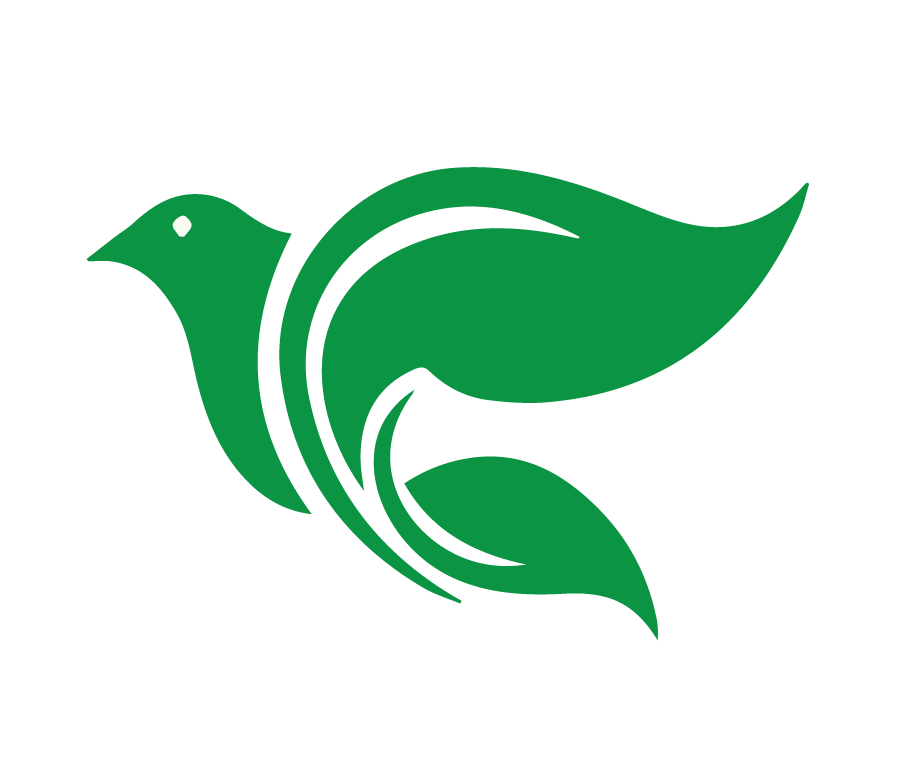 Proyecto Final
10. ¿Qué es el evangelio de la prosperidad?  
      ¿Por qué es tan peligroso?
[Speaker Notes: PROYECTO FINAL
informar a los estudiantes que hay 1 pregunta en el proyecto final que tiene base en Lección 9. Animarlos ya empezar en su proyecto final, contestando en sus propias palabras. 

10. ¿Qué es el evangelio de la prosperidad? ¿Por qué es tan peligroso? (Lección 9)]
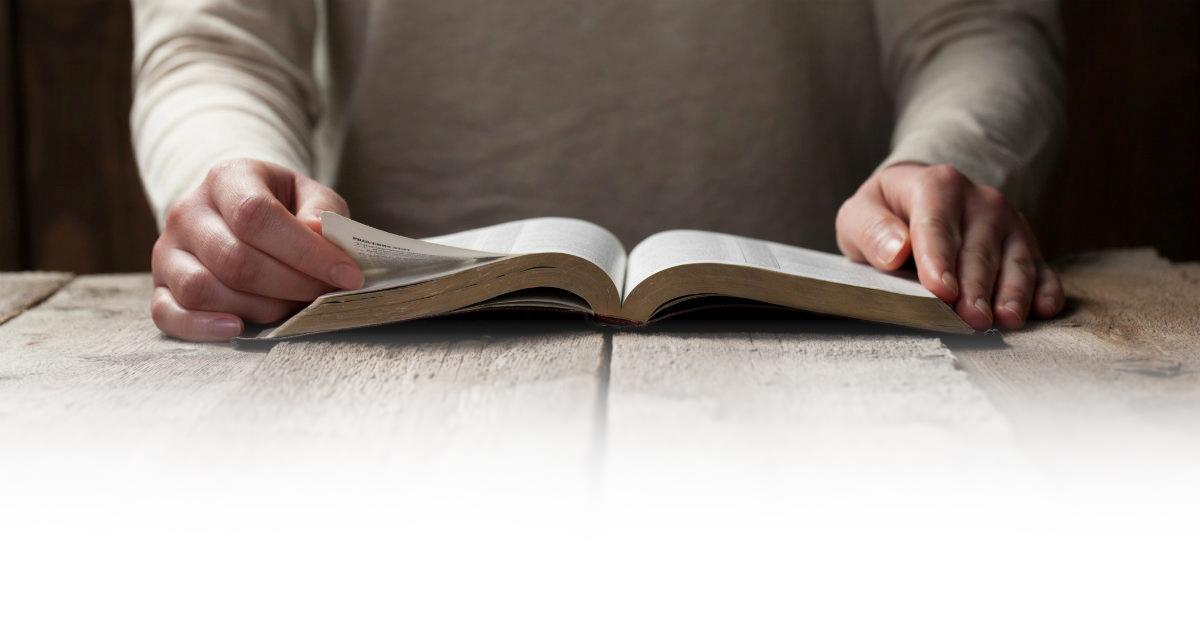 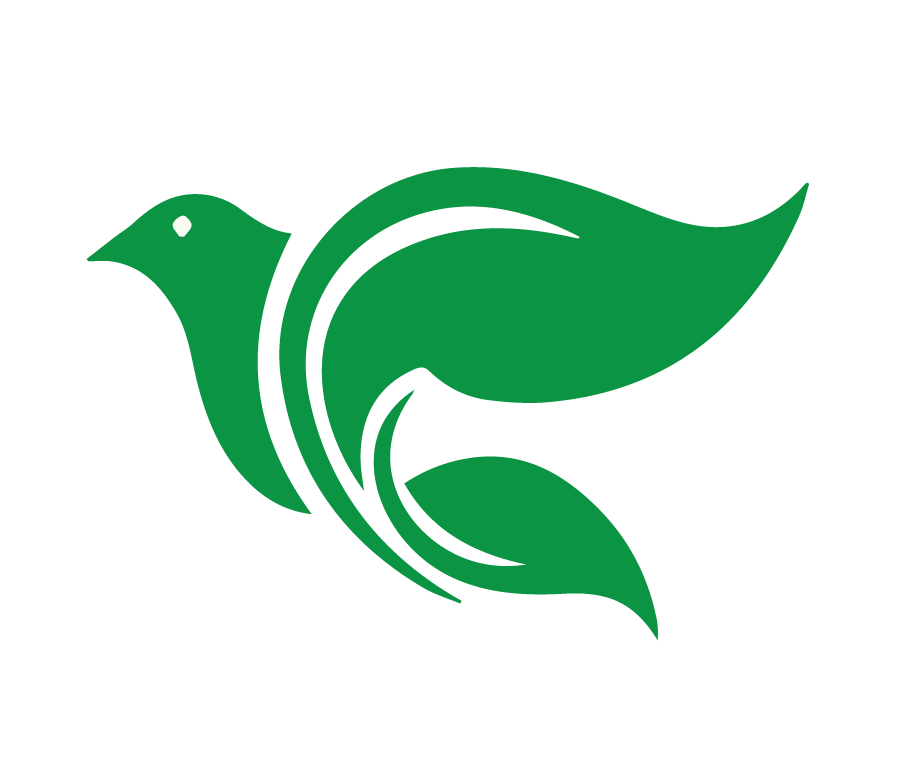 El tema principal: Gálatas 2:20-21
“Con Cristo estoy juntamente crucificado, y ya no vivo yo, sino Cristo vive en mí; y lo que ahora vivo en la carne, lo vivo en la fe del Hijo de Dios, el cual me amó y se entregó 
a sí mismo por mí. No desecho la gracia de Dios; 
pues si la justicia dependiera de la ley, entonces por demás habría muerto Cristo”.
[Speaker Notes: CONCLUSIÓNGálatas 2:20-21, las palabras inspiradas del apóstol Pablo: “Con Cristo estoy juntamente crucificado, y ya no vivo yo, sino que Cristo vive en mí; y lo que ahora vivo en la carne, lo vivo en la fe del Hijo de Dios, el cual me amó y se entregó a sí mismo por mí. No desecho la gracia de Dios; pues si la justicia dependiera de la ley, entonces por demás habría muerto Cristo.”]
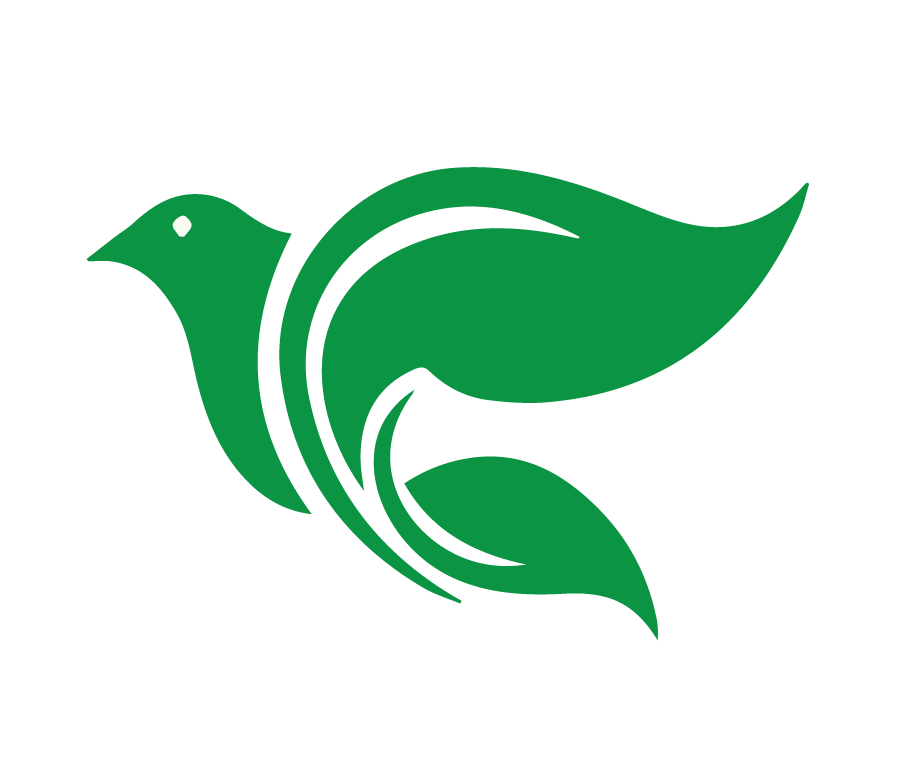 Bendición
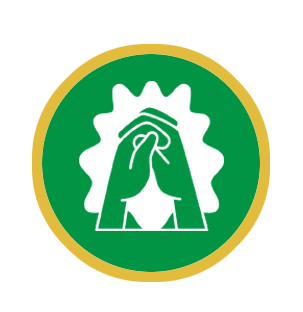 El Señor te bendiga y te guarde. Haga el Señor resplandecer su rostro sobre ti y tenga de ti misericordia. Vuelve el Señor su rostro a ti, y te conceda la paz. Amén. (Números 6:24-26)
[Speaker Notes: 2. Compartir la oración de clausura o la bendición
3. Despedida

La multitud vestida de ropas blancas
9 Después de esto vi aparecer una gran multitud compuesta de todas las naciones, tribus, pueblos y lenguas. Era imposible saber su número. Estaban de pie ante el trono, en presencia del Cordero, y vestían ropas blancas; en sus manos llevaban ramas de palma, 10 y a grandes voces gritaban: «La salvación proviene de nuestro Dios, que está sentado en el trono, y del Cordero.» 11 Todos los ángeles estaban de pie, alrededor del trono y de los ancianos y de los cuatro seres vivientes, y delante del trono inclinaron el rostro y adoraron a Dios. 12 Decían: «¡Amén! A nuestro Dios sean dadas la bendición y la gloria, la sabiduría y la acción de gracias, y la honra, el poder y la fortaleza, por los siglos de los siglos. ¡Amén!»

13 Entonces uno de los ancianos me dijo: «Y estos que están vestidos de ropas blancas, ¿quiénes son? ¿De dónde vienen?» 14 Yo le respondí: «Señor, tú lo sabes.» Entonces él me dijo: «Éstos han salido de la gran tribulación. Son los que han lavado y emblanquecido sus ropas en la sangre del Cordero. 15 Por eso están delante del trono de Dios, y le rinden culto en su templo de día y de noche; y el que está sentado en el trono los protege con su presencia. 16 No volverán a tener hambre ni sed, ni les hará daño el sol ni el calor los molestará, 17 porque el Cordero que está en medio del trono los pastoreará y los llevará a fuentes de agua de vida, y Dios mismo secará de sus ojos toda lágrima.»]